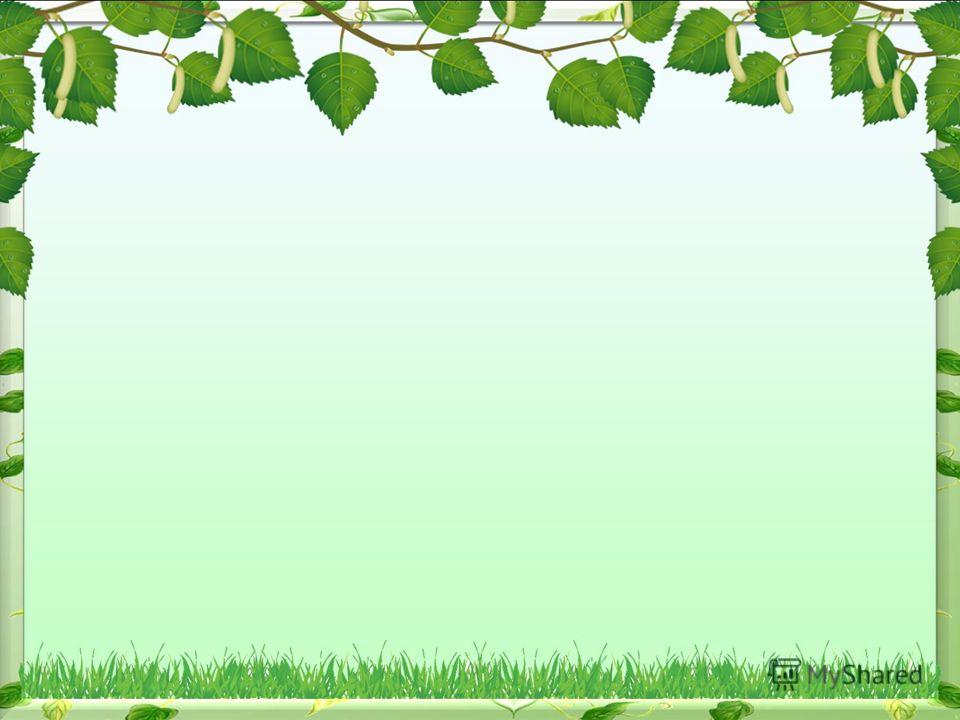 «Организация различных видов деятельности и общения детей»
Воспитатель 1кв. категории: 
Хомутова Ю. А.
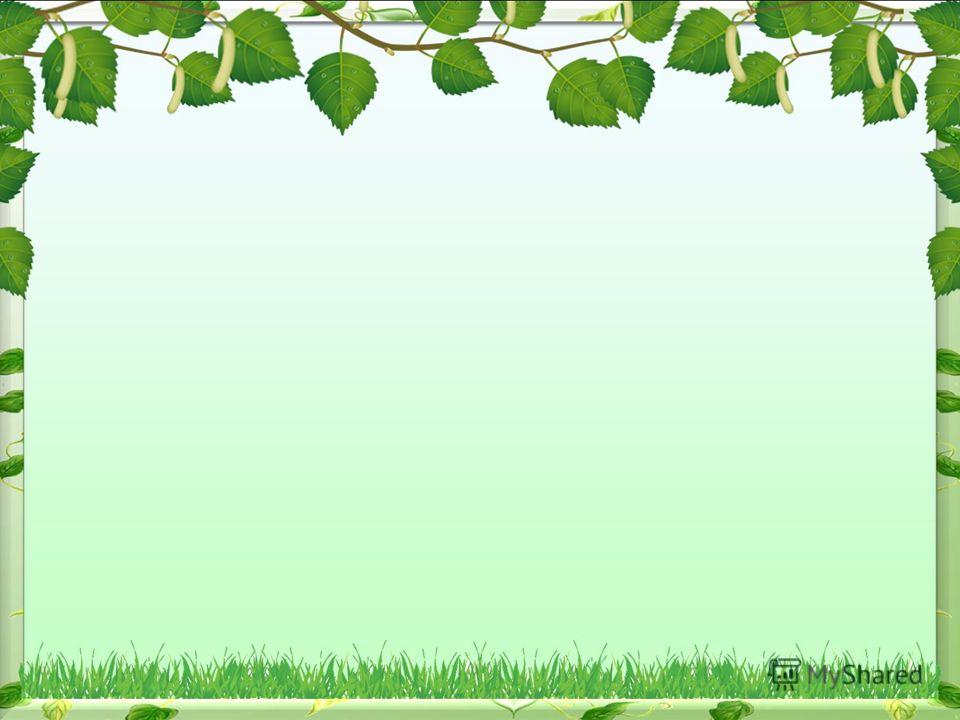 Художественно-эстетическое развитие
Традиционно художественно-эстетическое развитие рассматривалось как средство формирования выразительности речи дошкольников, активизации их поэтического и музыкального слуха.Однако в последнее время в этой области решается более широкий круг задач:— развитие творческого потенциала ребенка;— развитие образного, ассоциативного мышления;— развитие самостоятельности и творческой активности.
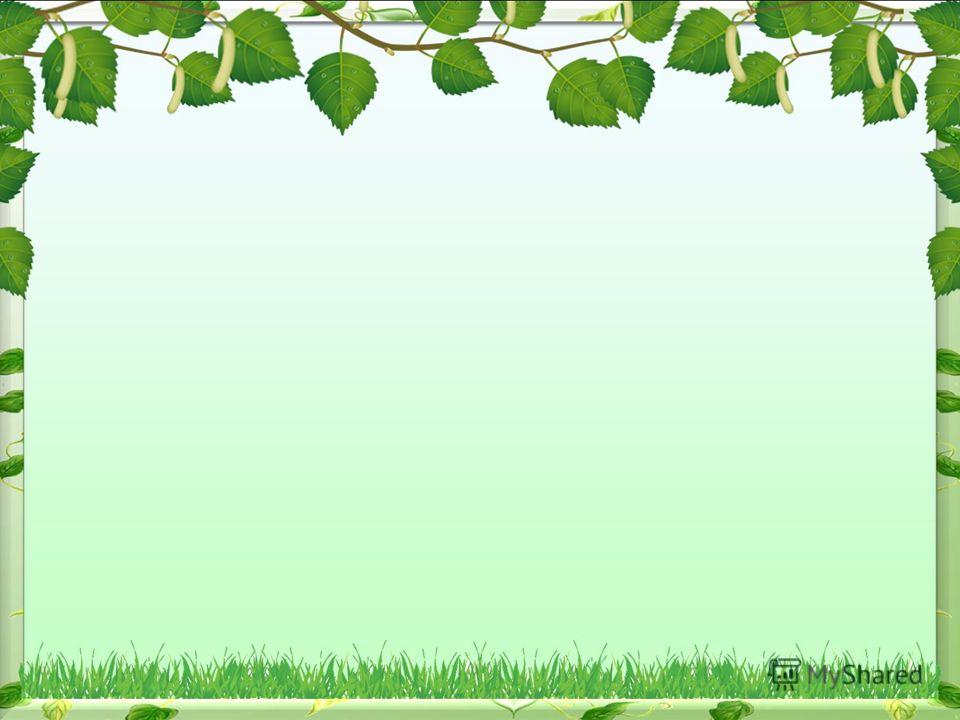 В соответствии с ФГОС дошкольного образования художественно-эстетическое развитие предполагает:— развитие предпосылок ценностно-смыслового восприятия и понимания произведений искусства (словесного, музыкального, изобразительного), мира природы;— становление эстетического отношения к окружающему миру;— формирование элементарных представлений о видах искусства;— восприятие музыки, художественной литературы, фольклора;— стимулирование сопереживания персонажам художественных произведений;— реализацию самостоятельной творческой деятельности детей (изобразительной, конструктивно-модельной, музыкальной и др.).
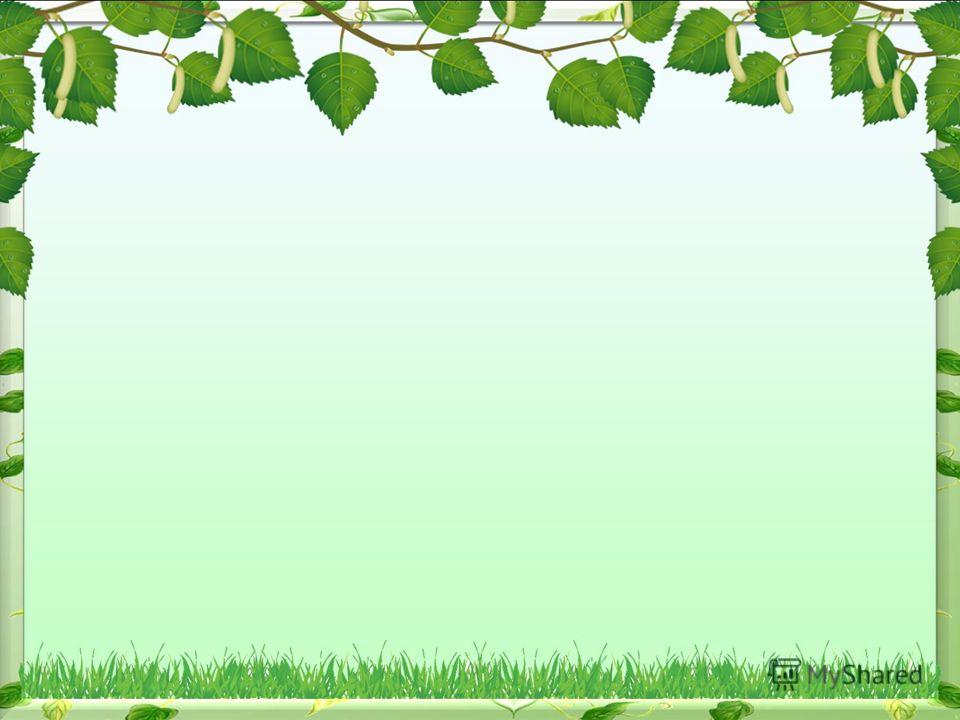 Художественно-эстетическое развитие детей дошкольного возраста включает:
1) опыт эмоционально-нравственного отношения ребенка к окружающей действительности, воплощенный в музыке, изобразительном искусстве и художественных произведениях;2) опыт художественно-творческой деятельности.
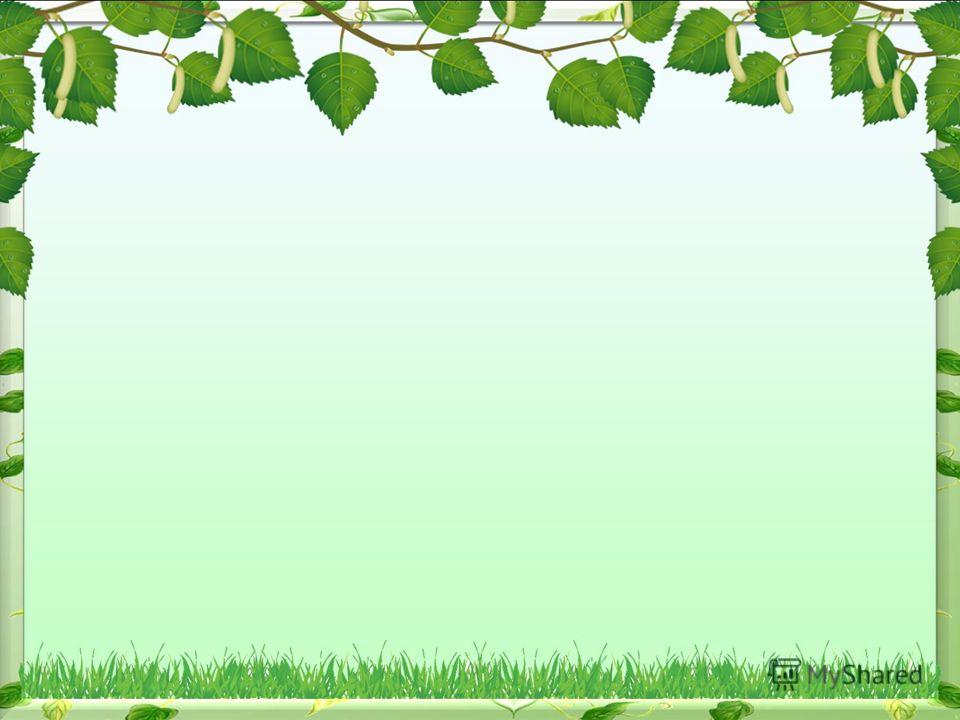 Проект «Дары Осени»
Цель:пополнение и обогащение знаний детей по лексическим темам: «Осень», «Овощи», «Фрукты».
Задачи:
Познание:
расширять знания детей об осени, её признаках и явлениях; расширить представление о многообразии и пользе овощей и фруктов;
Коммуникация:развивать диалогическую форму речи, вовлекать детей в разговор во время рассматривания картин; формировать умение вести диалог с педагогом: слушать и понимать заданный вопрос, понятно отвечать на него.
Социализация:развивать стремление импровизировать на несложные сюжеты песен; закреплять навыки организованного поведения в детском саду; формировать доброжелательное отношение друг к другу.
Художественная литература: учить читать наизусть небольшие стихотворения; развивать умения и драматизировать небольшие отрывки.
Художественное творчество: передавать в рисунке красоту окружающей природы; обращать внимание на подбор цвета, соответствующего изображаемому предмету; развивать умение ритмично наносить пятна, мазки (опадают листья с деревьев); развивать эстетическое восприятие.
Музыка:формировать навыки художественного исполнения различных образов при пении; формировать эмоциональную отзывчивость на произведение.
Вид проекта:исследовательско-творческий.
Возраст детей:3 года.
Продолжительность:2 недели.
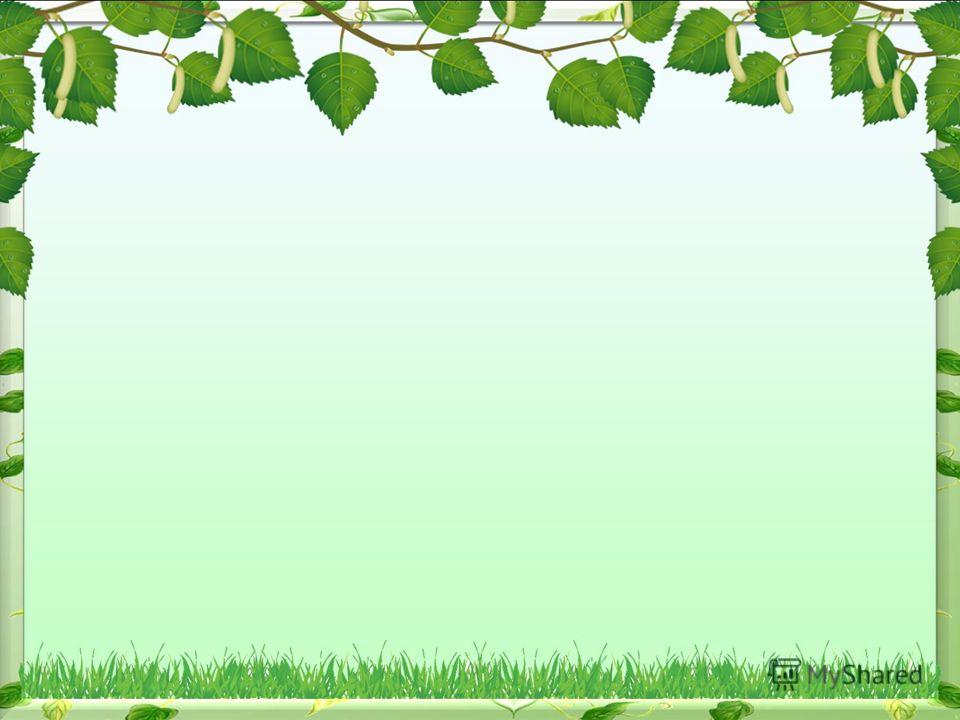 Изодеятельность
НОД:
Фруктовый урожай
Яблонька с яблоками
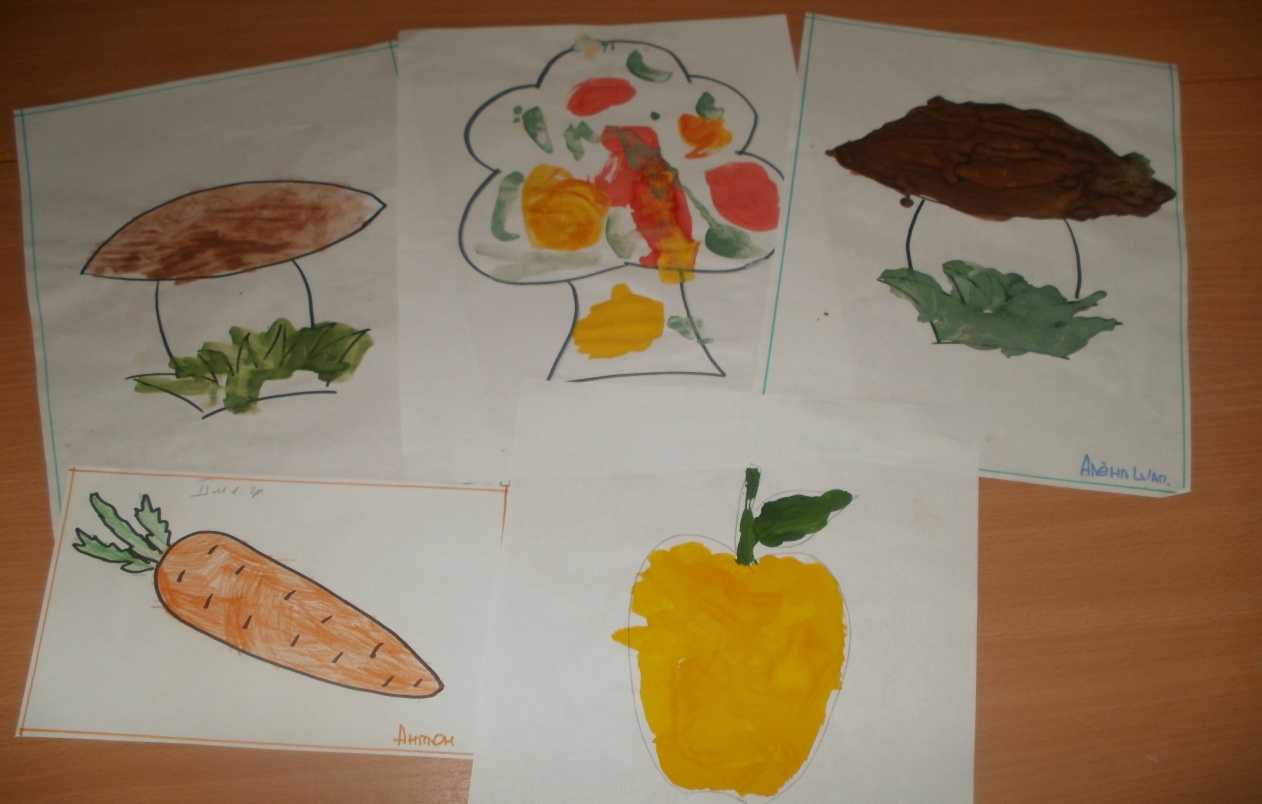 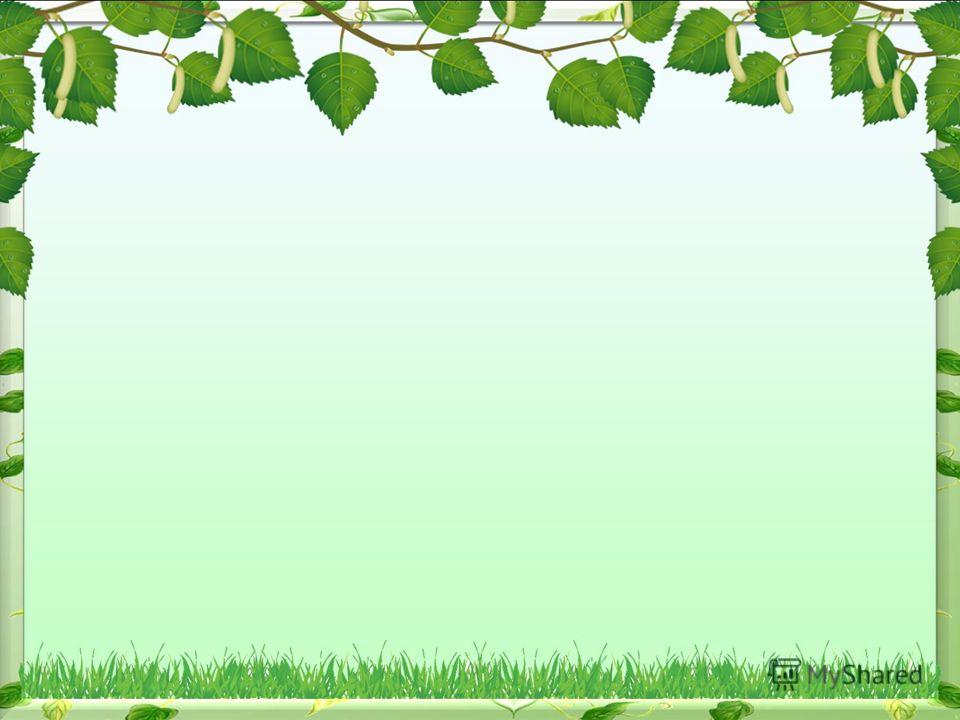 Лепка
НОД:
«Грибочки для Белочки»
Цель: Формировать интерес продуктивной деятельности
Задачи:
Закреплять умения работать с плателинсом,  раскатывать комочки прямыми и круговыми движениями, сплющивать шар;
Соединять композицию из 2х частей.
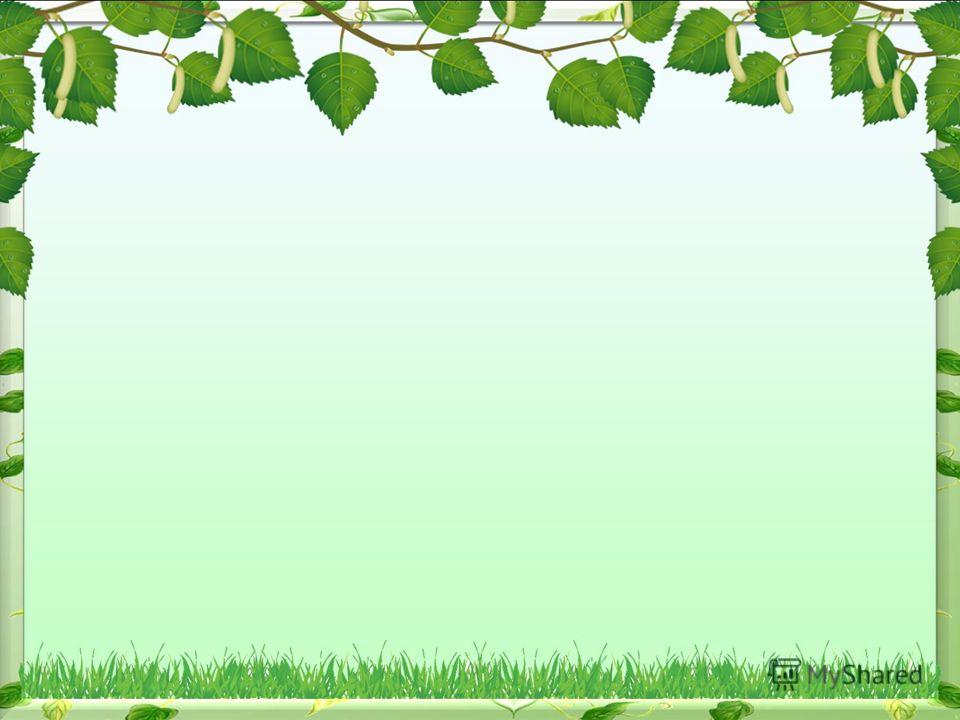 Аппликация
НОД:
«Грибочки для Ежика»
«Овощи в банку засолим»
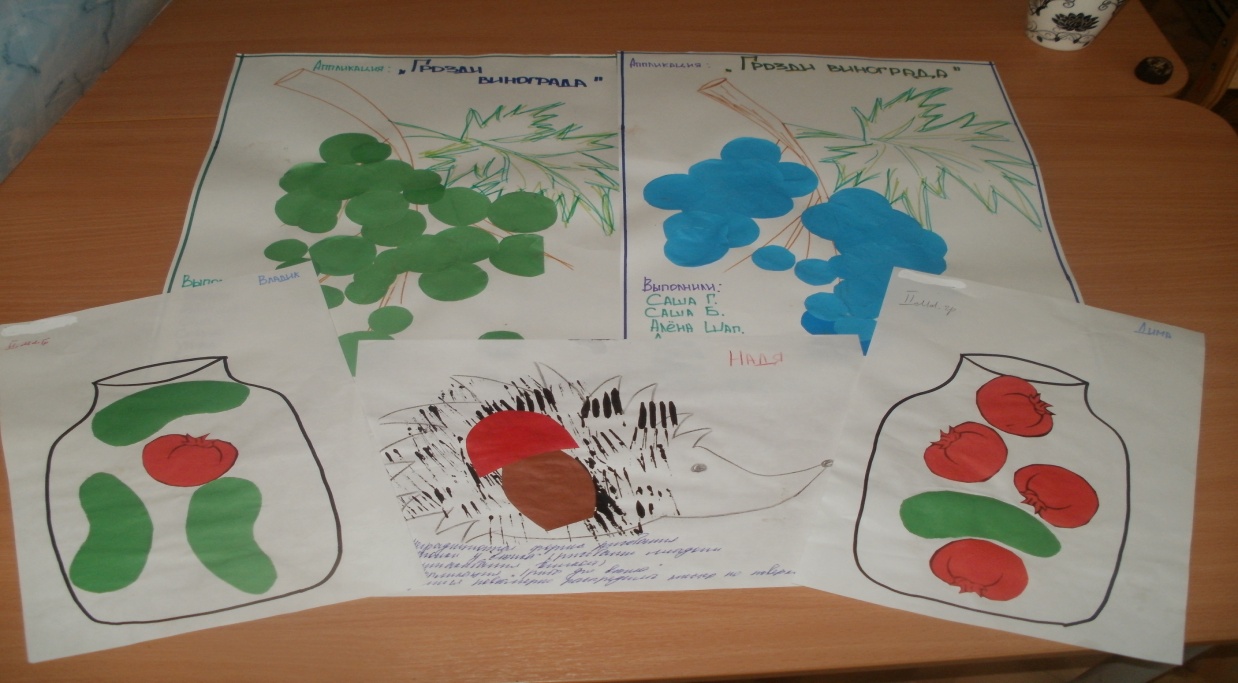 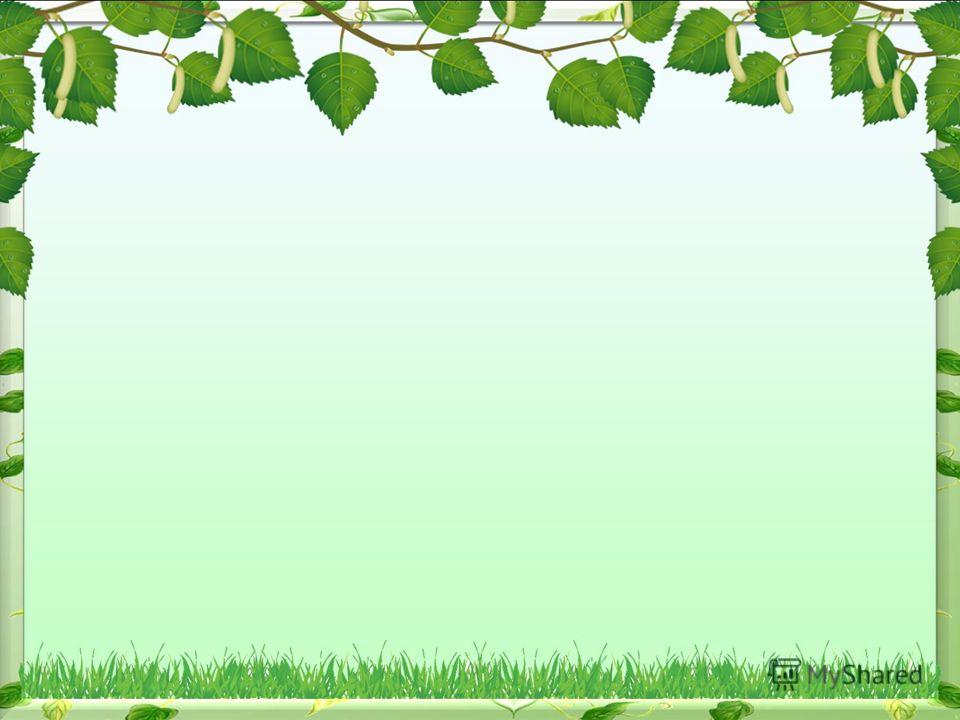 Проект «Здравствуй, Зимушка-Зима»
Цель: Расширение представлений детей о зиме. Формирование у детей представления о зимних природных явлениях, забавах, праздниках.
Задачи проекта:
 Образовательные
 - расширить представление детей о сезонных изменениях в природе (изменение погоды, растений зимой, поведение зверей и птиц).
- формировать представления детей о безопасном поведении
зимой во время прогулки.
 Развивающие
 - формировать умение заботиться о своем здоровье в зимнее время года;
- повышать интерес детей к участию в зимних забавах через разнообразные формы и методы физкультурно-оздоровительной работы;
- развивать речь, память, творческие способности дошкольников.
 Воспитательные
 - воспитывать бережное отношение к природе, умение замечать
красоту зимней природы;
- воспитывать любознательность и эмоциональную отзывчивость.
 Практические
 - развивать познавательный интерес;
- повышать педагогическую компетентность родителей по вопросу;
- показать родителям знания и умения детей, приобретенные в ходе реализации проекта;
- вовлечь родителей в образовательный процесс дошкольного учреждения.
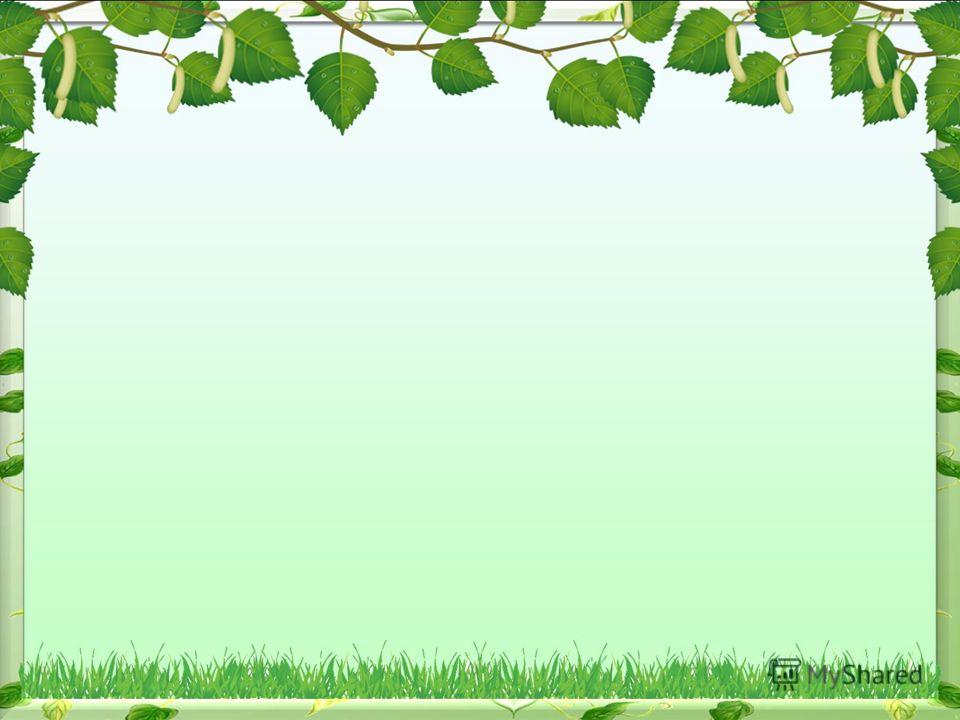 Изодеятельность
НОД:
Нетрадиционная форма рисования «Деревья в снегу»
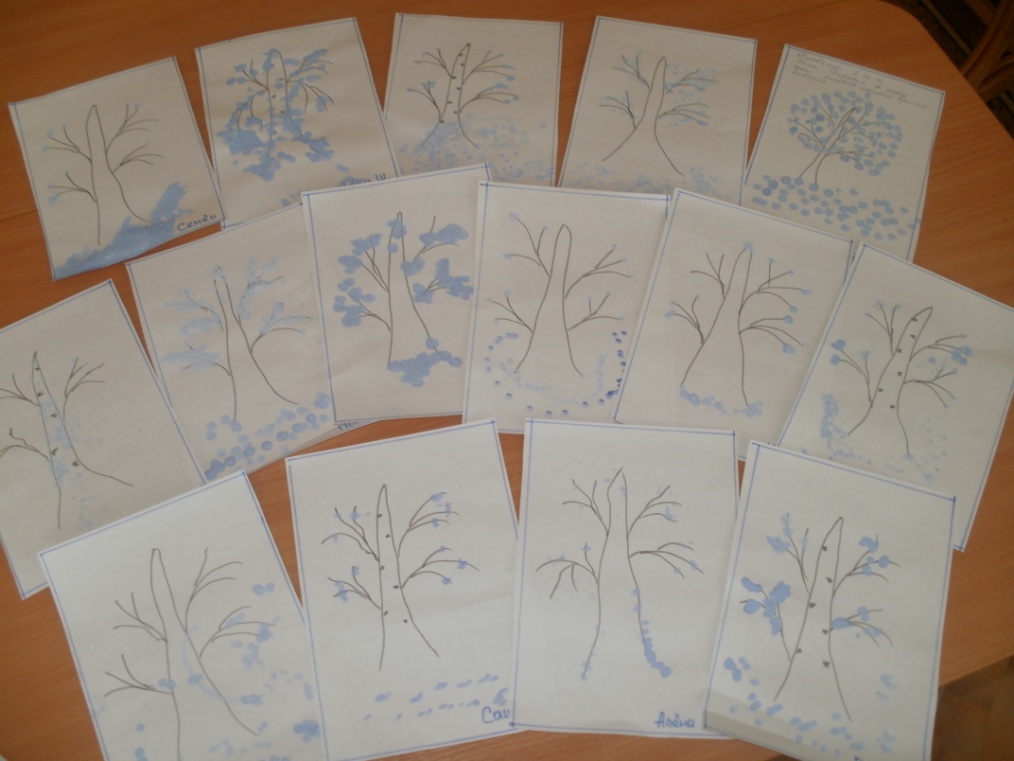 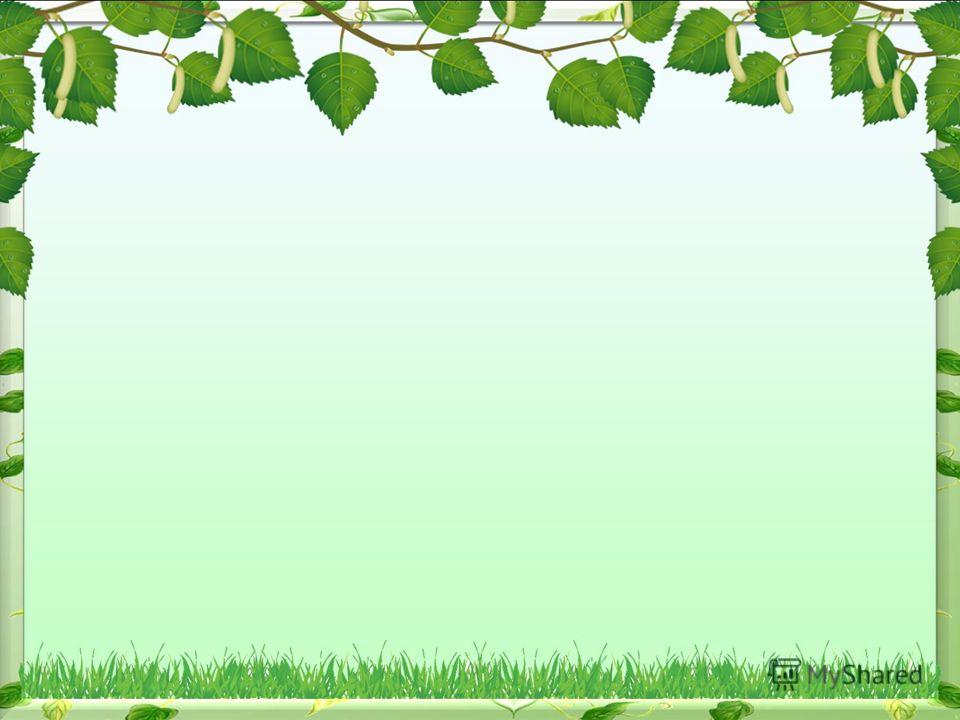 Лепка
НОД:
«Друзья-Снеговички»
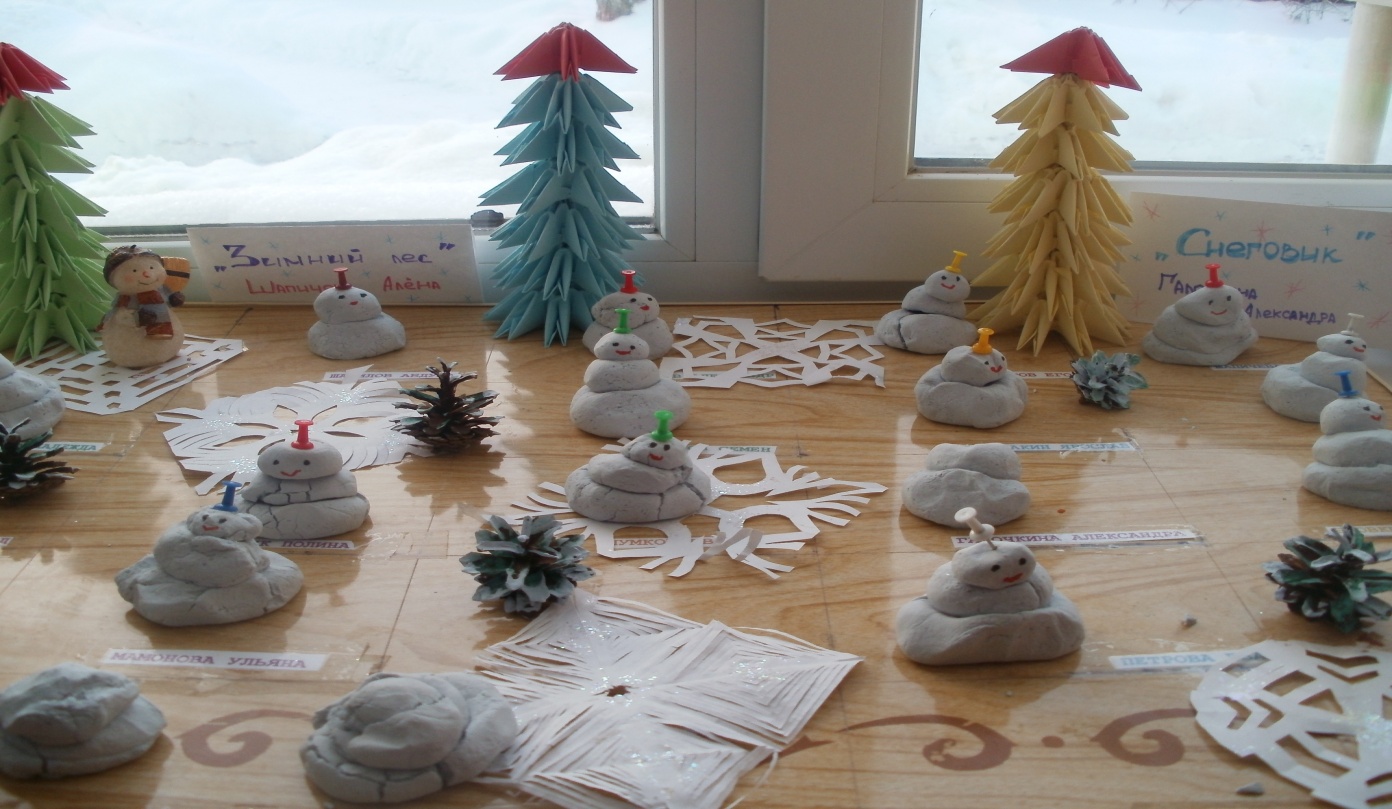 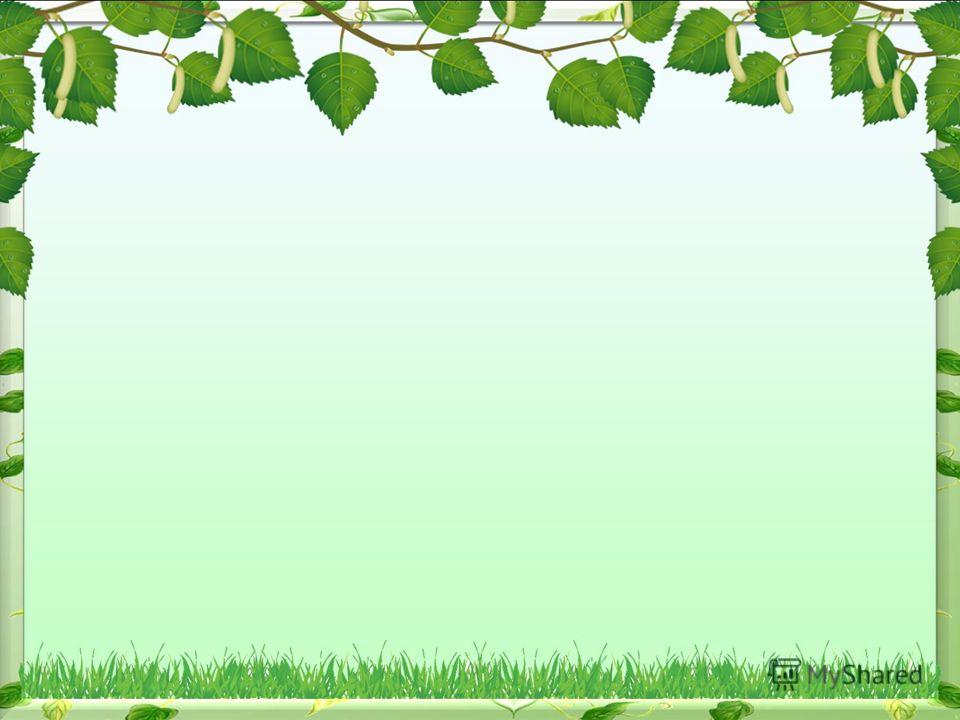 Аппликация
НОД:
Нетрадиционная форма аппликации «Зимнее Дерево»
«Прилетели снегири»
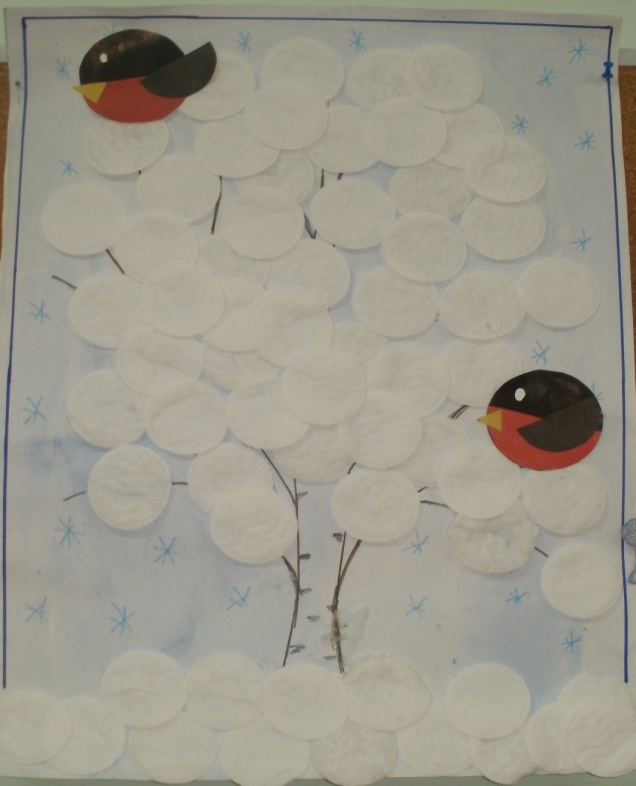 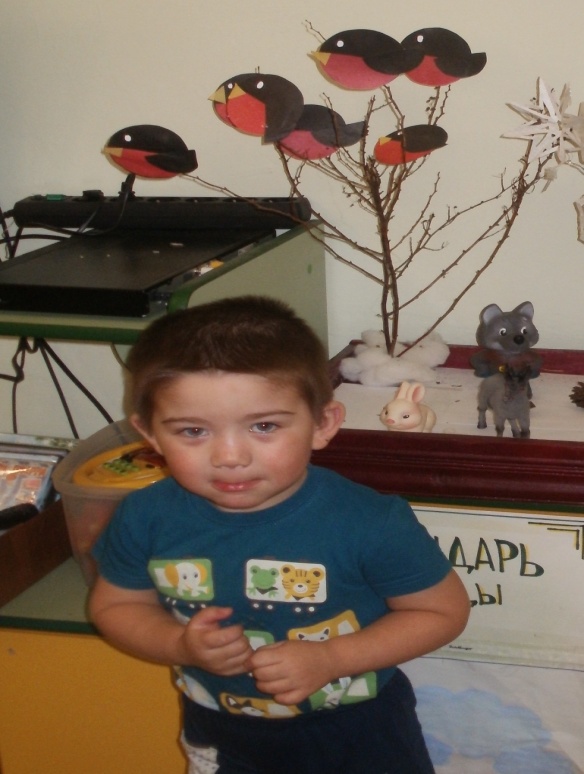 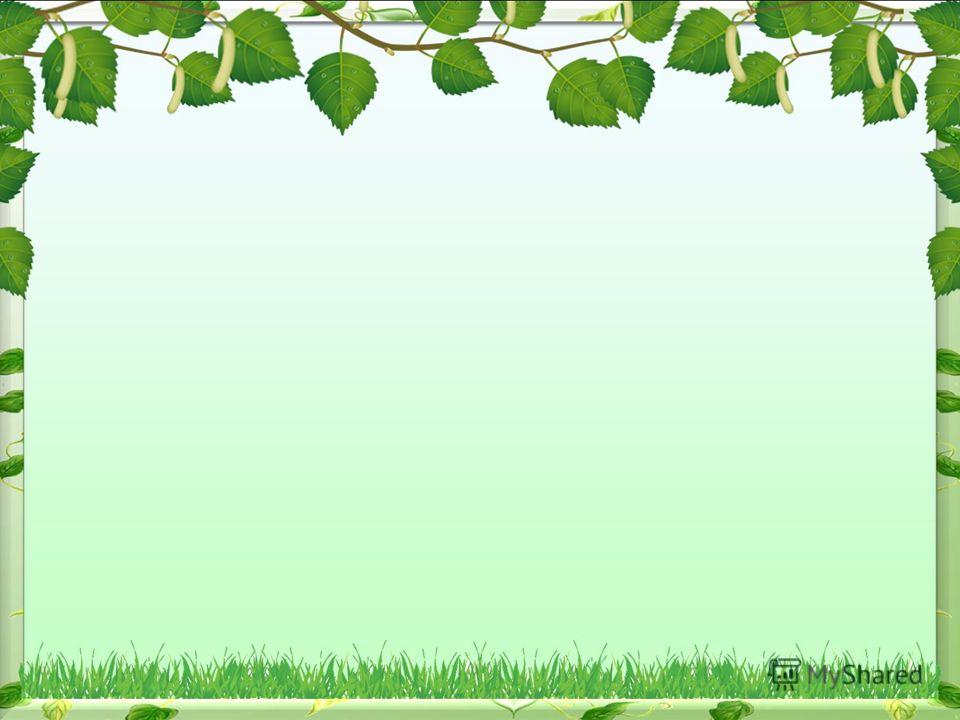 «Украшаем Елку»
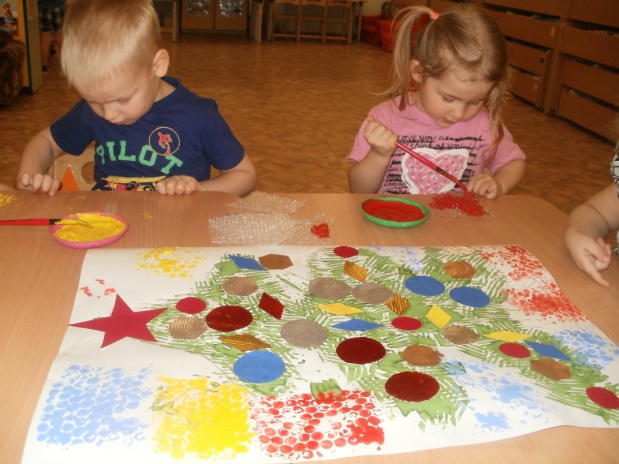 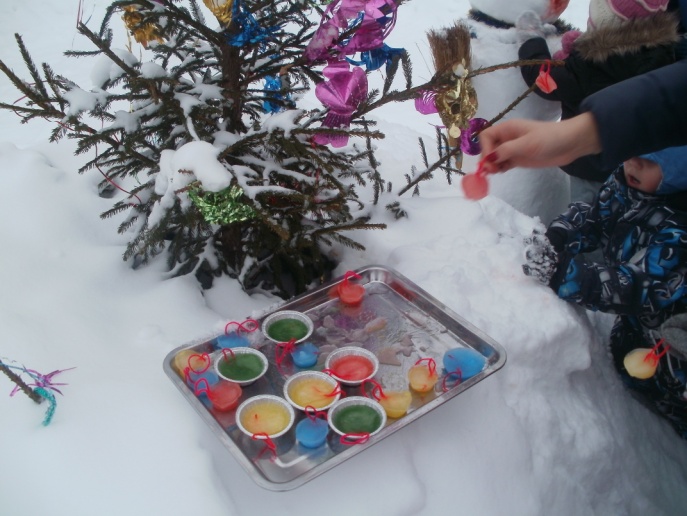 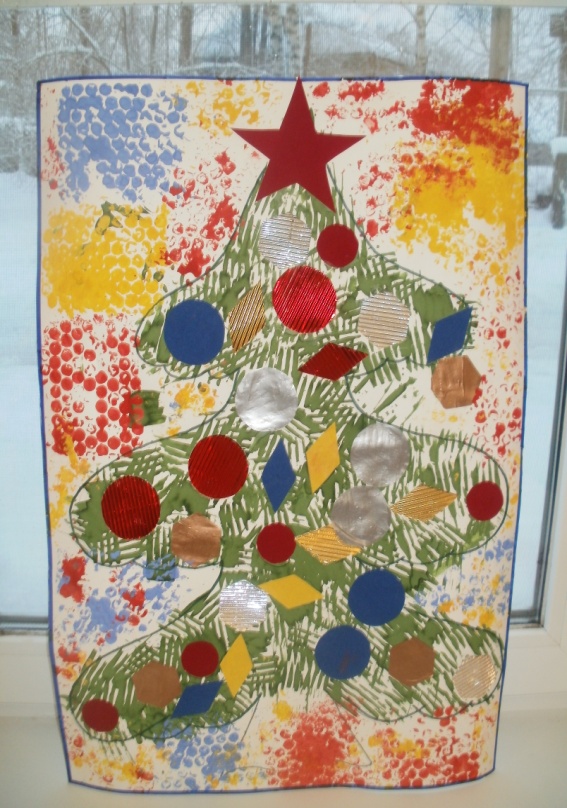 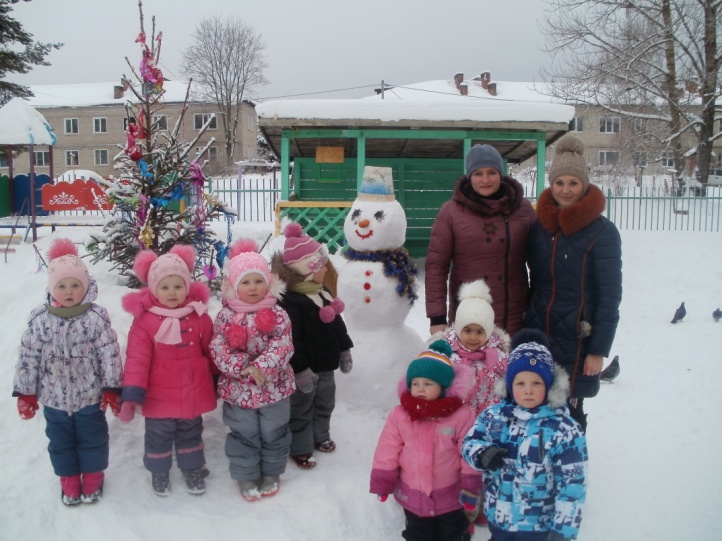 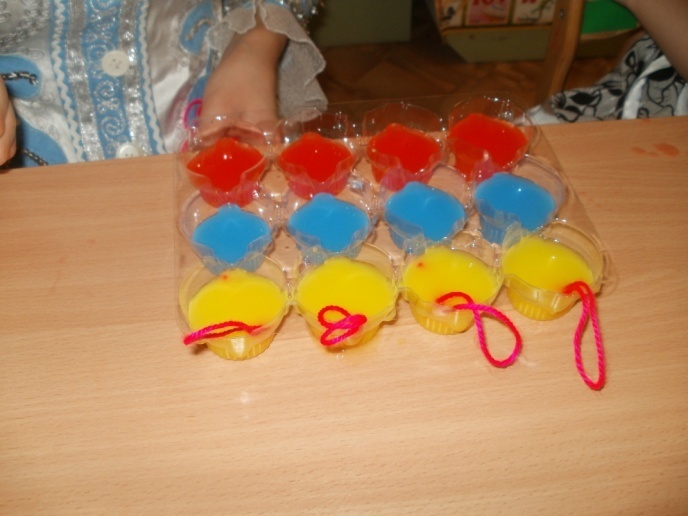 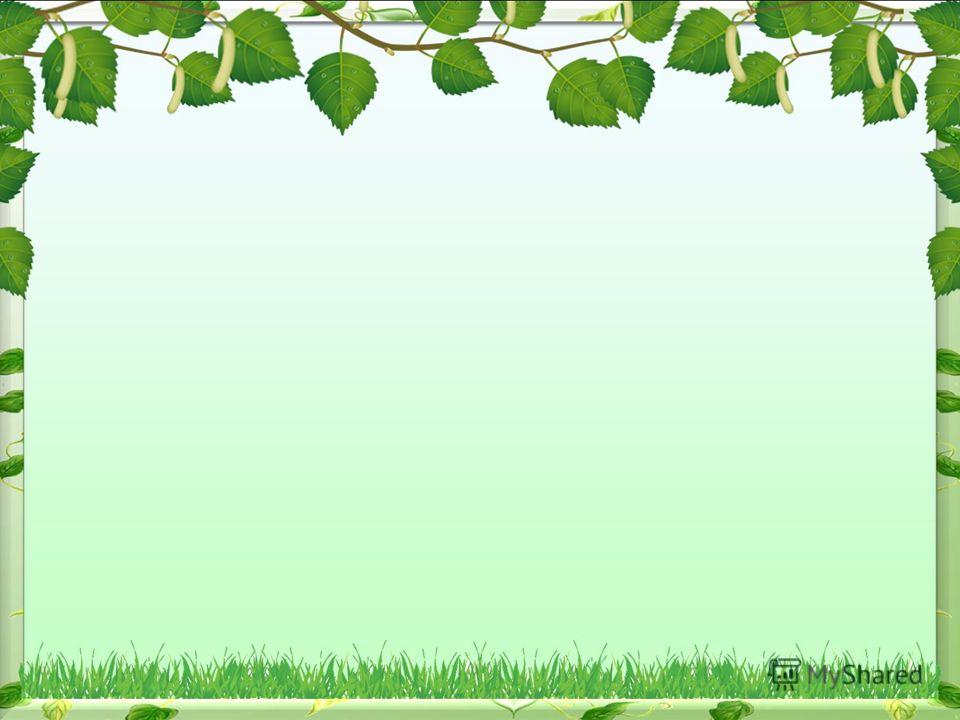 «Новогодний утренник»
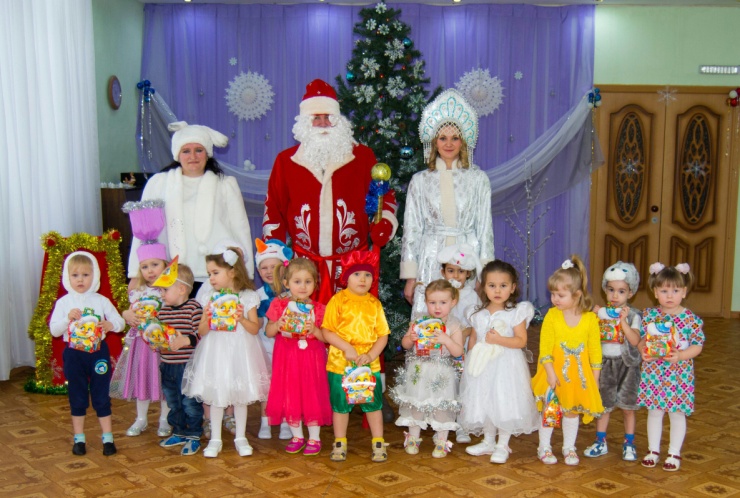 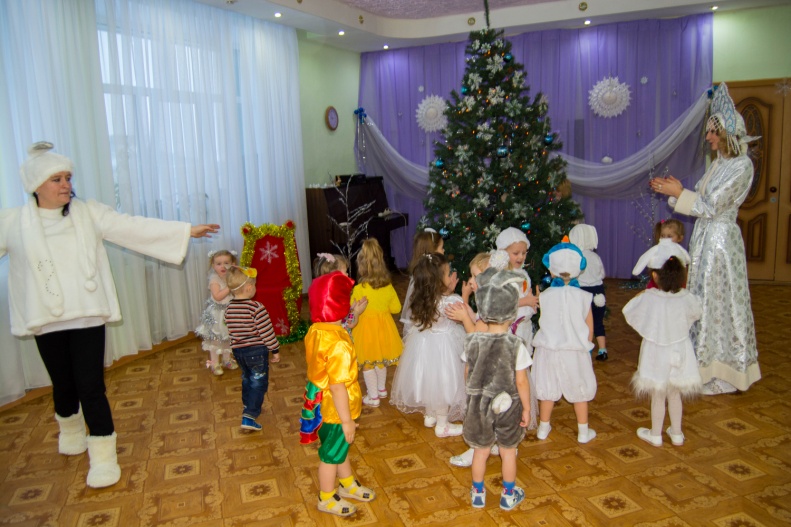 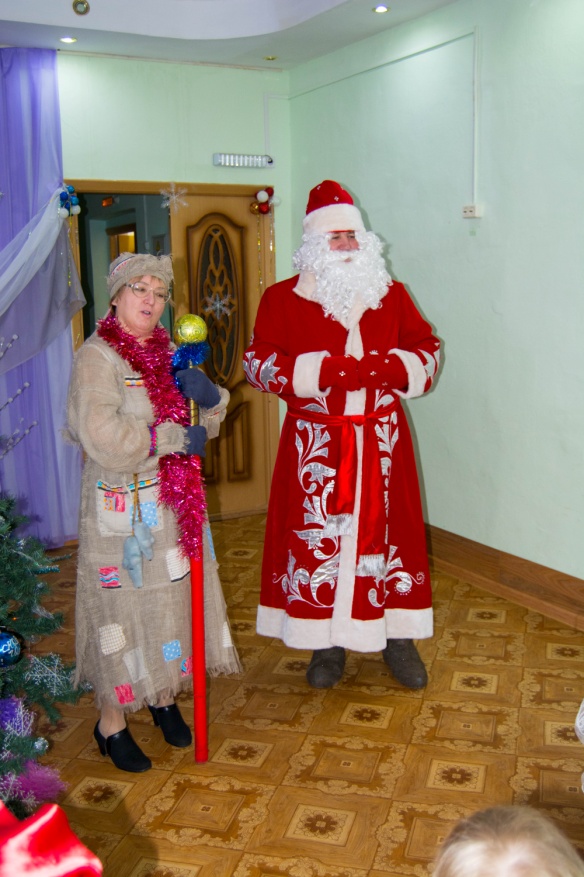 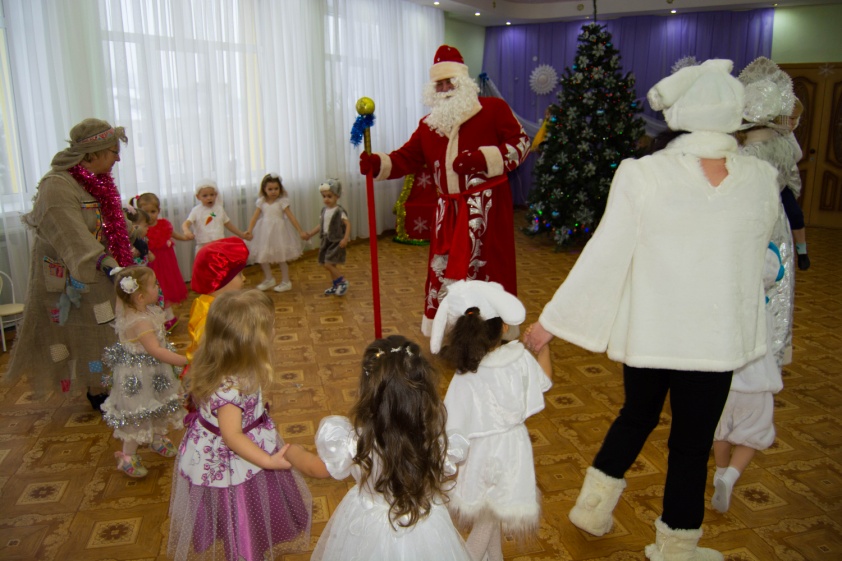 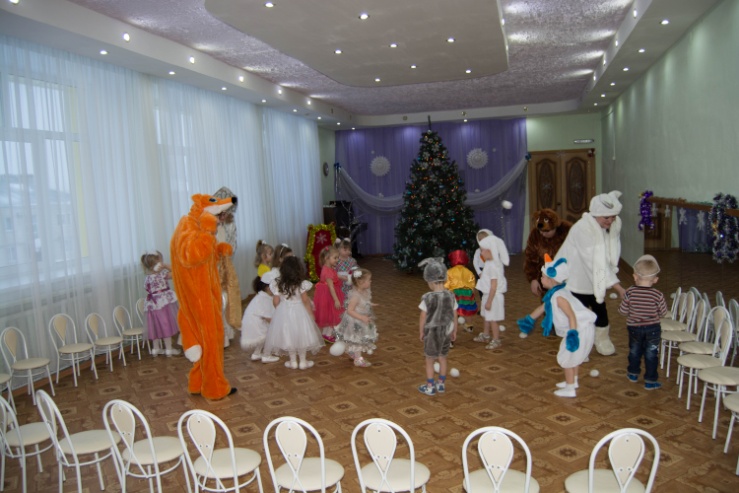 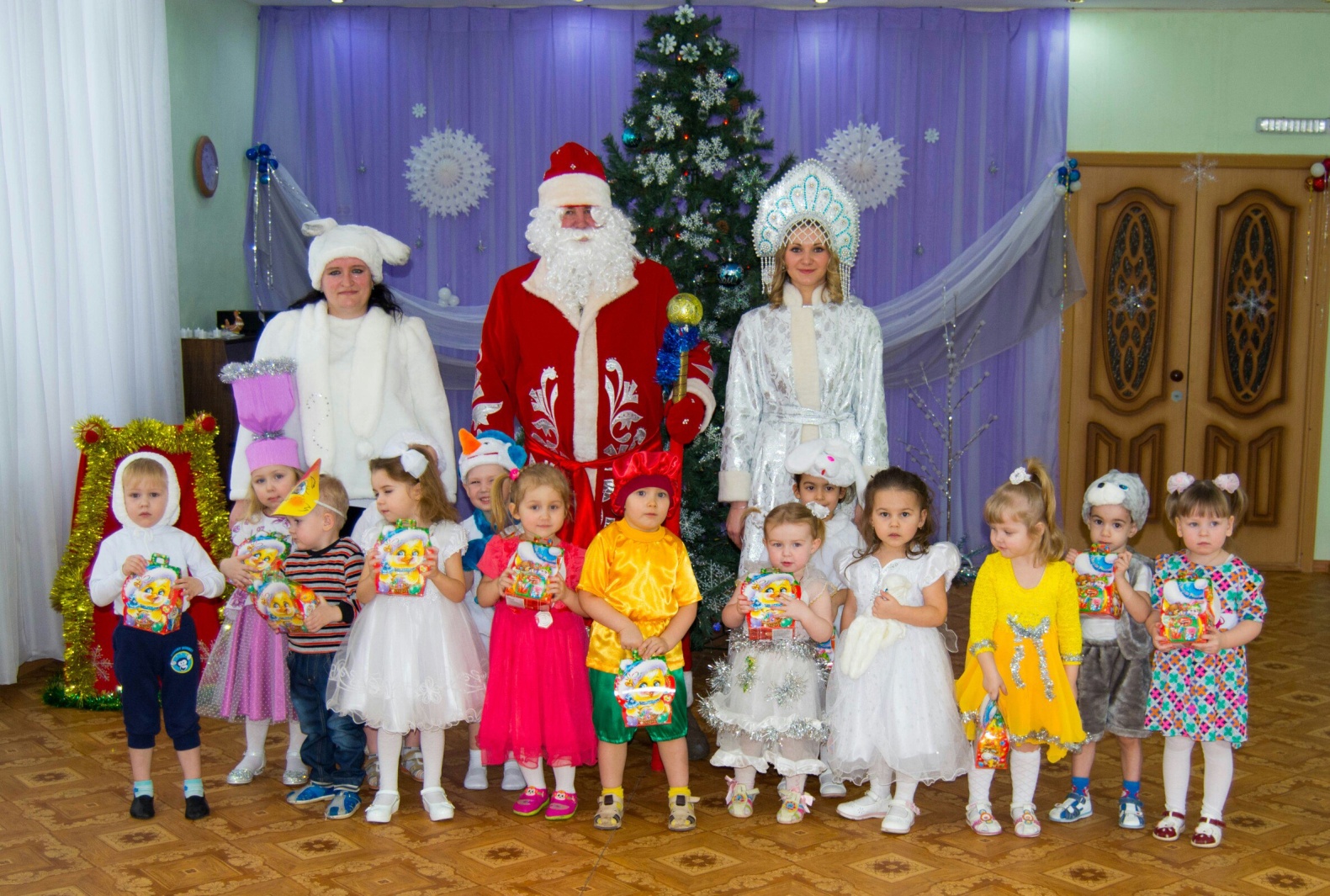 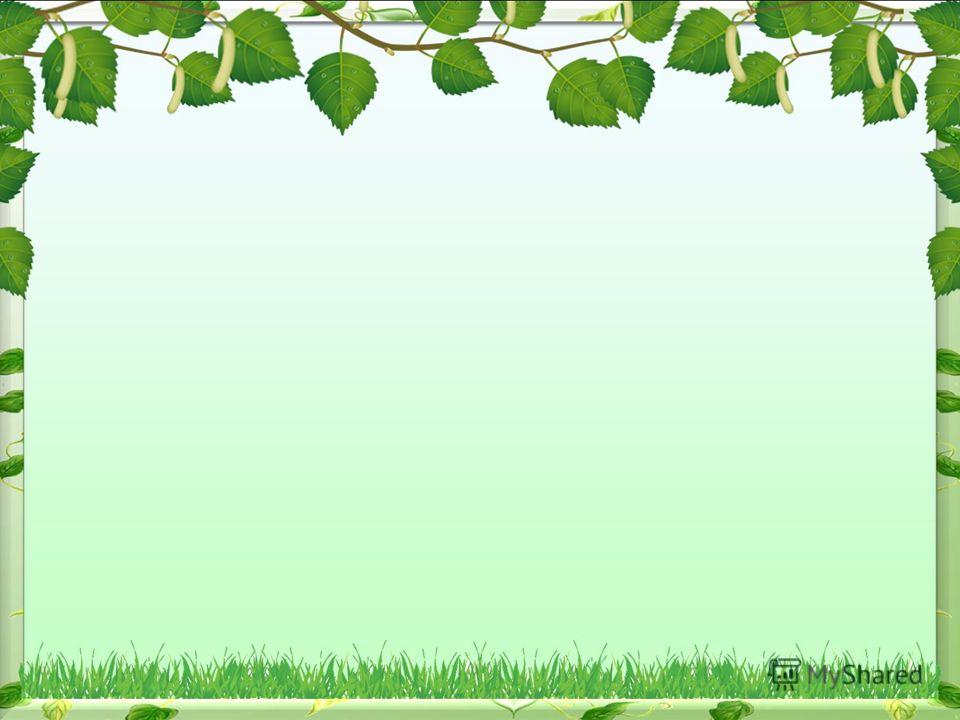 Спасибо за внимание